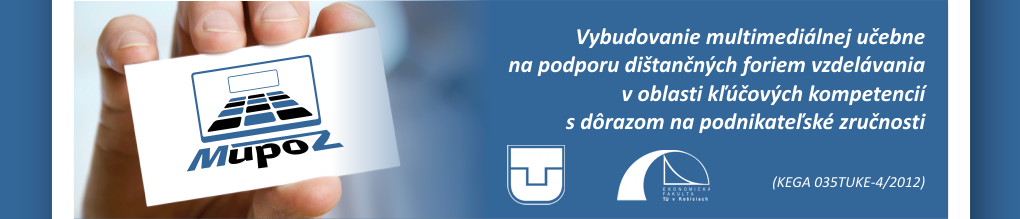 Prieskum požiadaviek trhu práce na absolventov VŠ
Ing. Daniela Petríková, PhD.
Mgr. Alena Tartaľová, PhD.
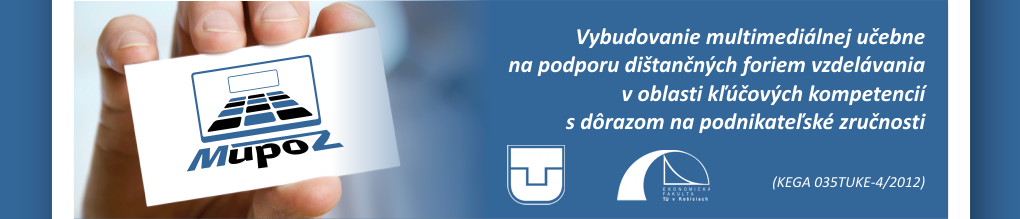 Ekonomická aktivita v regióne východného Slovenska
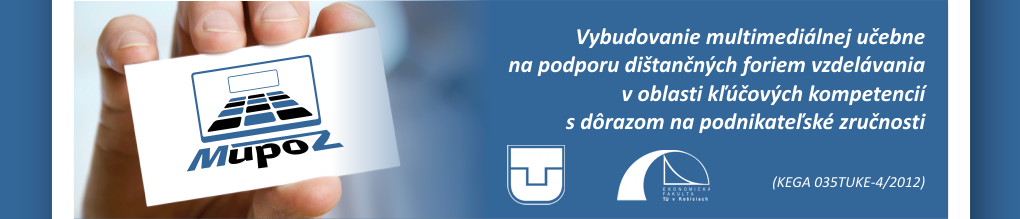 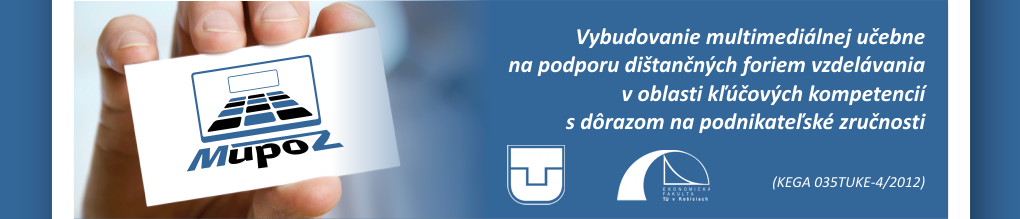 Nezamestnanosť absolventov univerzít a vysokých škôl v regióne východného Slovenska
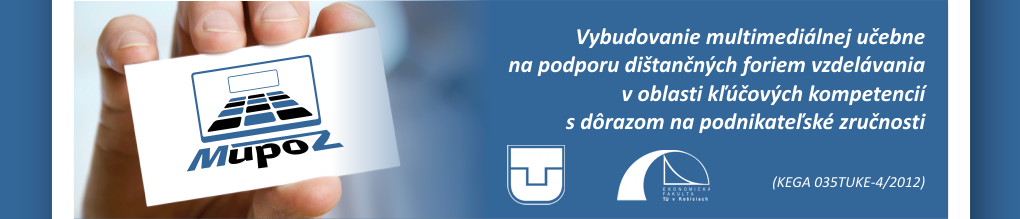 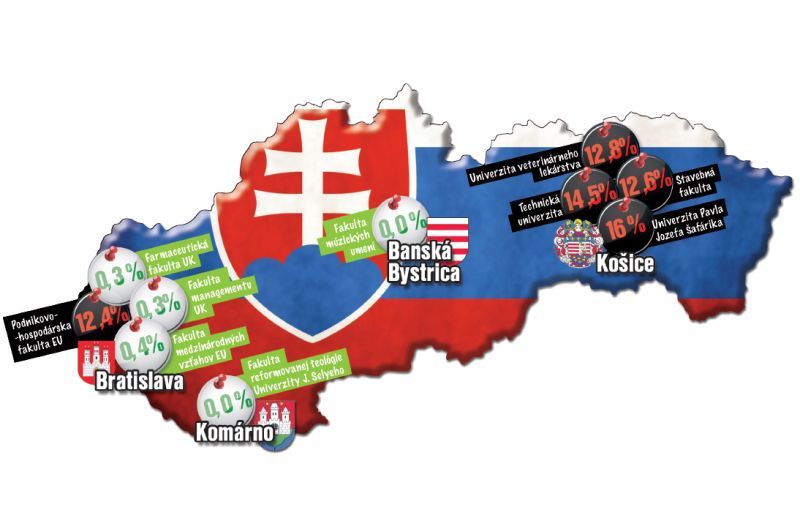 Zdroj: www.pluska.sk
Autor: Infografika: dušan király
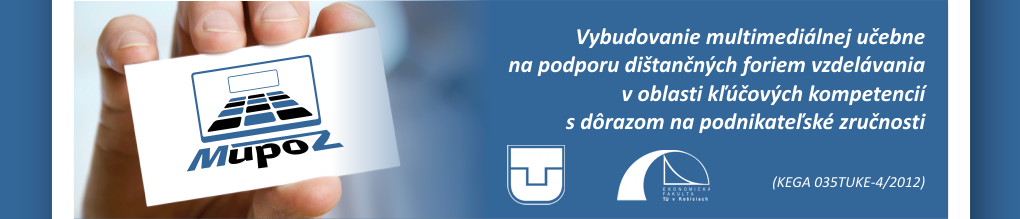 Prieskum požiadaviek trhu práce na absolventov VŠ
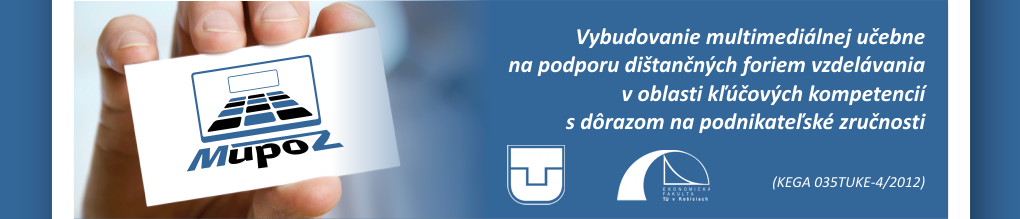 Prieskum požiadaviek trhu práce na absolventov VŠ
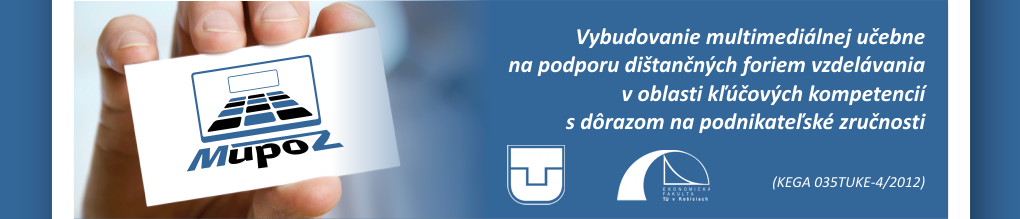 Prieskum požiadaviek trhu práce na absolventov VŠ
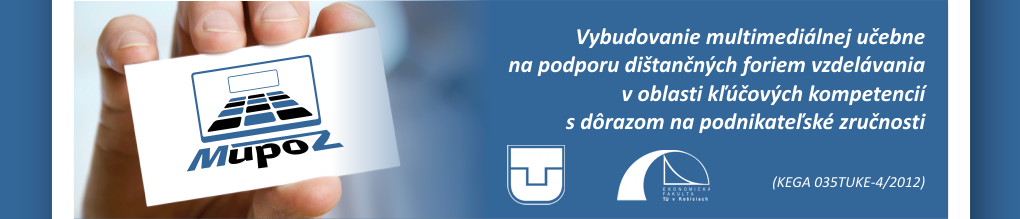 Prieskum požiadaviek trhu práce na absolventov VŠ
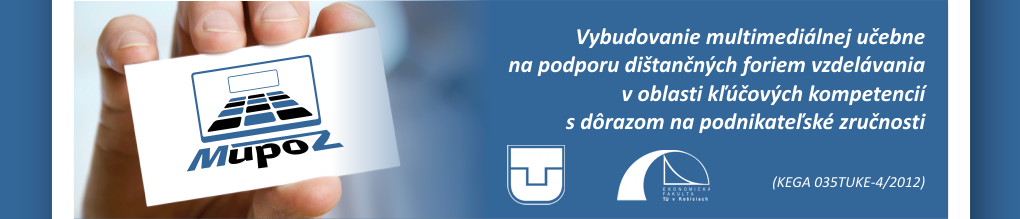 Prieskum požiadaviek trhu práce na absolventov VŠ
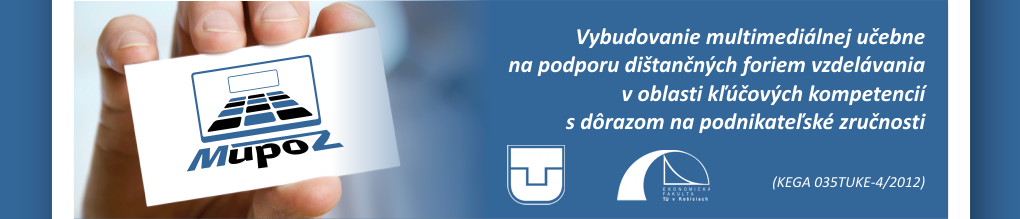 Ak nie je možné zamestnať sa, je možné začať podnikať.
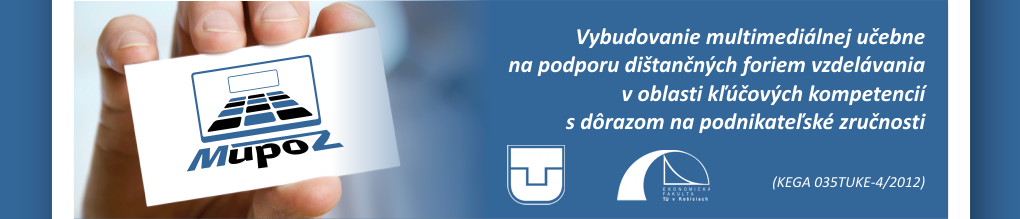 Prieskum požiadaviek trhu práce na absolventov VŠ
Nedávna minulosť:
pre úspech v práci, ale aj v bežnom živote, bola dôležitá najmä schopnosť dobre spolupracovať, komunikovať s inými ľuďmi, avšak hlavne mať dostatočne kvalitné odborné znalosti

Súčasnosť:
na význame pre úspech v práci a osobnom živote  získavajú schopnosti a postoje jednotlivca spojené s kreativitou a inovatívnosťou
dôležitá je najmä pripravenosť pre kvalitu života, ktorá môže byť zvyšovaná rozvíjaním kľúčových kompetencií
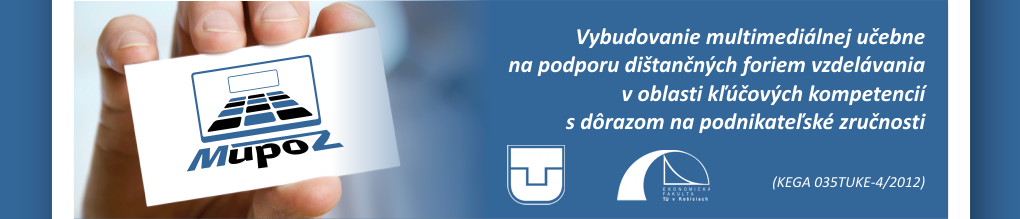 Pojem Kľúčové kompetencie
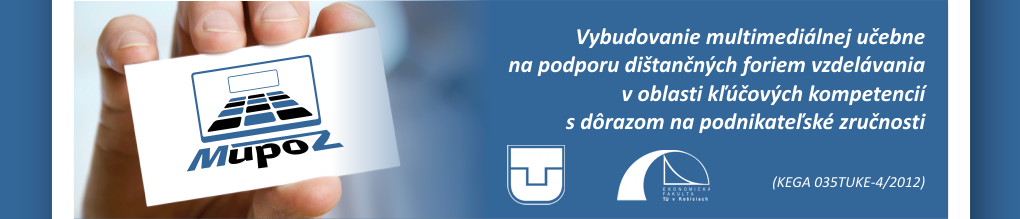 Prieskum požiadaviek trhu práce na absolventov VŠ
Kľúčové kompetencie (KK) prvýkrát popísal D. Mertens v roku 1974 v súvislosti s trhom práce a zamestnanosťou. 
Postupne sa problematika kľúčových kompetencií dostala aj do ostaných oblastí života, najmä do oblasti vzdelávania, 
Predstavovala premostenie medzi požiadavkami kladenými zamestnávateľmi na trhu práce a profilom absolventov rôznych foriem, metód a stupňov vzdelávania.
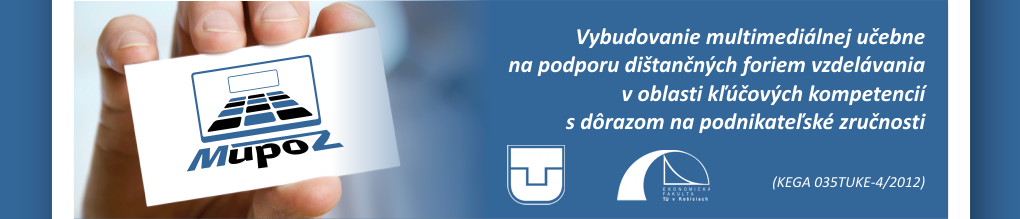 Prieskum požiadaviek trhu práce na absolventov VŠ
„Kľúčové kompetencie sú zvnútornený, vzájomne prepojený súbor nadobudnutých vedomostí, zručností, schopností, postojov a hodnotových orientácií, ktoré sú dôležité pre kvalitný rozvoj osobnosti jednotlivca, jeho aktívne zapojenie sa do spoločnosti, uplatnenie v zamestnaní a jeho celoživotné vzdelávanie. “
jednotná definícia pre KK na základe odporúčaní orgánov Európskeho spoločenstva
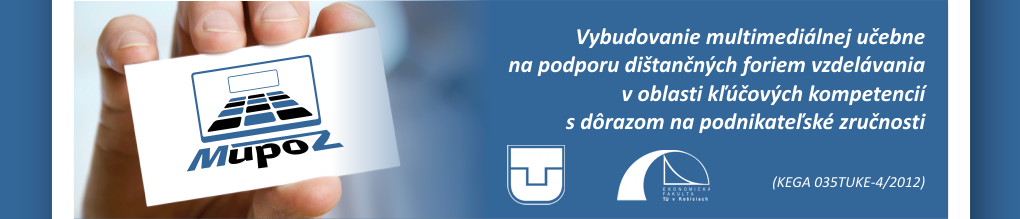 Prieskum požiadaviek trhu práce na absolventov VŠ
Význam rozvíjania kľúčových kompetencií vedie k príprave rôznych vzdelávacích programov a kurzov vo formálnom, neformálnom, ako aj v informálnom vzdelávaní a zlepšuje tak, možnosti zamestnateľnosti jednotlivcov, ako aj ich predpoklady pre podnikanie.
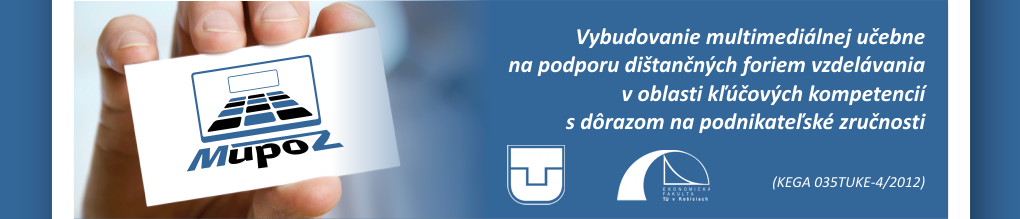 Prieskum požiadaviek trhu práce na absolventov VŠ
V roku 2004 Európska komisia podporila myšlienku zaistenia možnosti celoživotného vzdelávania tak, aby boli všetci obyvatelia EÚ vybavení potrebnými kompetenciami s dôrazom na opatrenia pre nezamestnaných a neaktívnych jedincov.
V ročnom prieskume rastu (RPR) na rok 2012 sa zdôrazňuje, aby sa posilnila účinnosť a kvalita vzdelávania tak, aby sa podporilo získavanie a prehlbovanie zručností a kompetencií potrebných na to, aby najmä mladí ľudia uspeli na trhu práce.
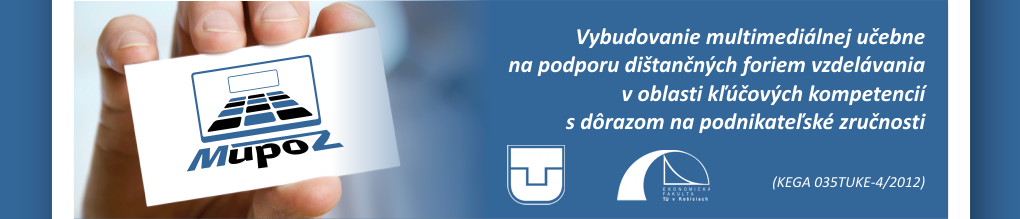 Prieskum požiadaviek trhu práce na absolventov VŠ
Členským štátom EÚ bolo odporúčané, aby používali Európsky referenčný rámec „Kľúčové kompetencie pre celoživotné vzdelávanie“, ktorý stanovuje osem kľúčových kompetencií :
1.	komunikácia v materinskom jazyku
2.	komunikácia v cudzích jazykoch
3.	informačná a komunikačná technológia
4.	matematická gramotnosť a kompetencie v oblasti matematiky, prírodných a technických vied
5.	podnikavosť
6.	interpersonálne a občianske kompetencie
7.	osvojenie schopnosti učiť sa
8.	všeobecný kultúrny rozhľad
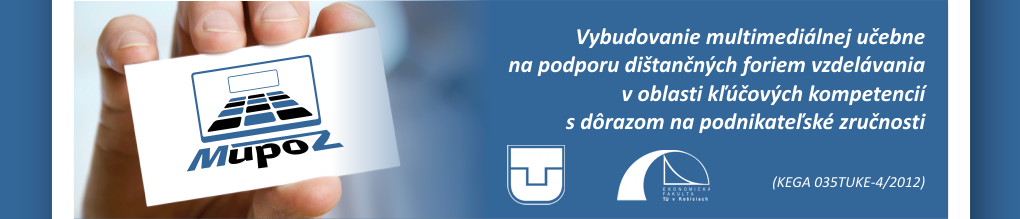 Dotazníkové prieskumy na zisťovanie požiadaviek trhu práce absolventov univerzitného a Vysokoškolského vzdelania
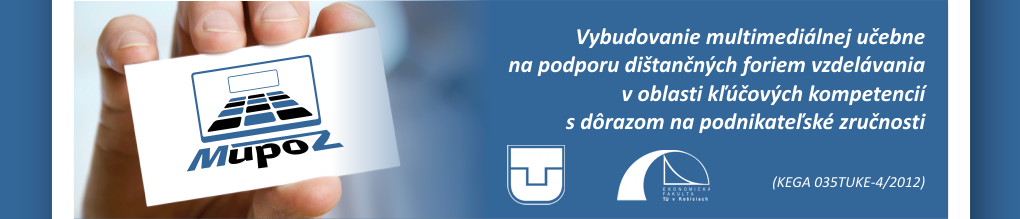 Prieskum požiadaviek trhu práce na absolventov VŠ
štatistické zisťovanie bolo rozdelené na 2 časti, resp. na dva prieskumy

oba prieskumy sú v súčasnosti (november 2012) vo fáze realizácie 

dotazníkový prieskum prebieha elektronicky od 1.11.2012 a predpokladaný termín jeho ukončenia je 15.12.2012
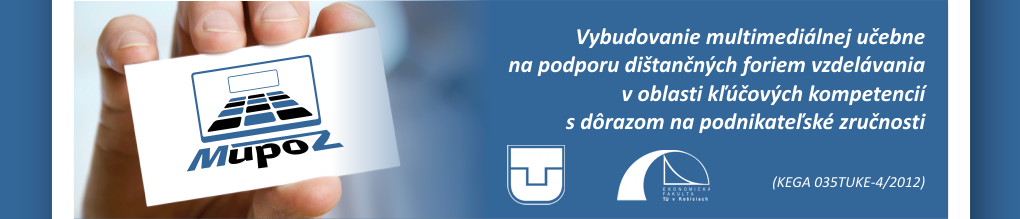 Prieskum požiadaviek trhu práce na absolventov VŠ
prvý prieskum (dotazník) je zameraný na študentov univerzít a vysokých škôl vo Východoslovenskom kraji
cieľom prieskumu  je zistiť, akými znalosťami, zručnosťami a schopnosťami v oblasti podnikania disponujú najmä študenti končiacich ročníkov vysokoškolského štúdia neekonomického zamerania
konkrétne oslovené 4 univerzity
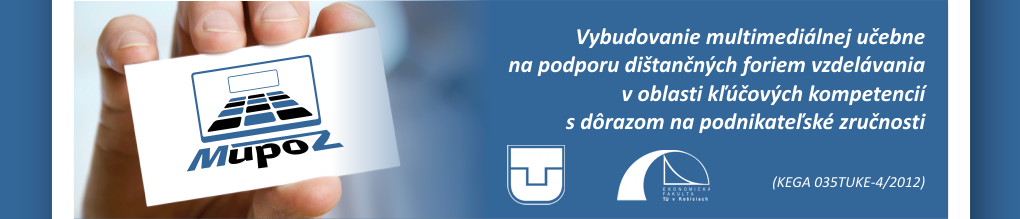 Prieskum požiadaviek trhu práce na absolventov VŠ
druhý prieskum (dotazník) je zameraný na podnikateľskú sféru v regióne Východného Slovenska 
cieľom prieskumu je zistiť názory podnikateľov na to, aké kompetencie sú podľa nich, z pohľadu praxe, potrebné pre podnikanie
zároveň týmto prieskumom zisťujeme postoje podnikateľov k zamestnávaniu absolventov univerzitného a vysokoškolského štúdia
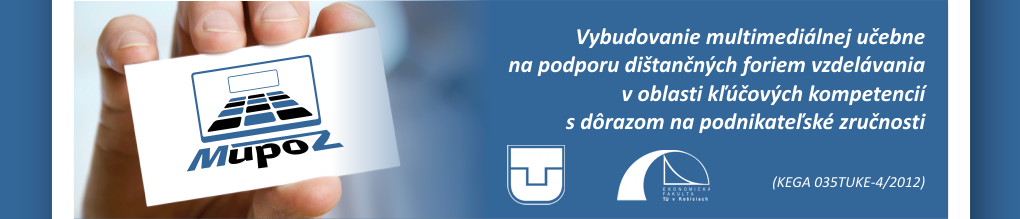 Tvorba dotazníkov
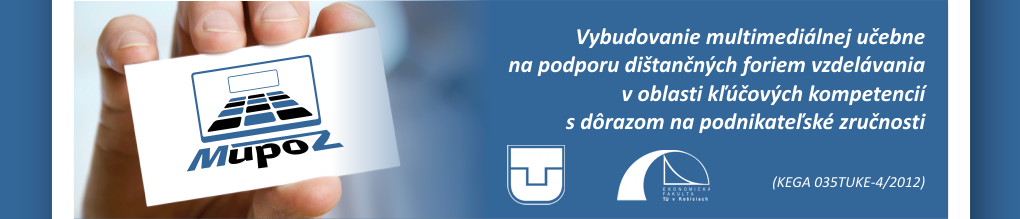 Prieskum požiadaviek trhu práce na absolventov VŠ
do procesu tvorby dotazníkov boli zapojení vybraní členovia výskumného tímu (psychológ)
1. krok tvorby dotazníkov  - definovanie oblastí, ktoré by mali byť predmetom samotného výskumu – formulácia otázok
2. krok  tvorby dotazníkov  - hĺbková analýza otázok (jednoduchosť a časová nenáročnosť)
predtest dotazníkov
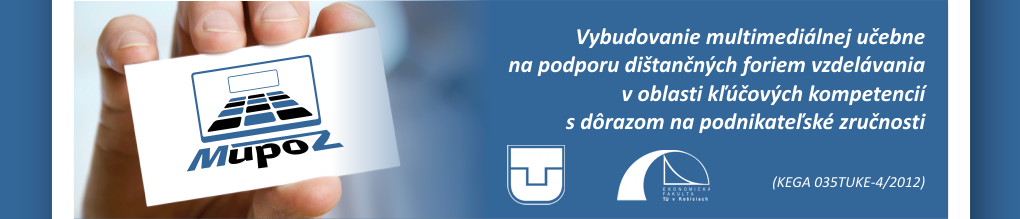 Prieskum požiadaviek trhu práce na absolventov VŠ
vznikla finálna verzia dotazníkov, ktoré boli preklopené do elektronickej podoby prostredníctvom aplikácie google dotazníkov, 

každý dotazník je dostupný na vlastnej web adrese a tiež na stránke projektu

k dnešnému dňu bolo vyplnených 250 dotazníkov pre študentov a 15 dotaznikov pre podnikatelov
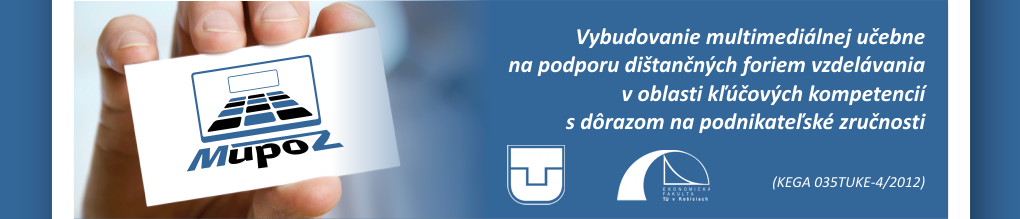 základné súbory respondentov avyhodnocovanie dotazníkov
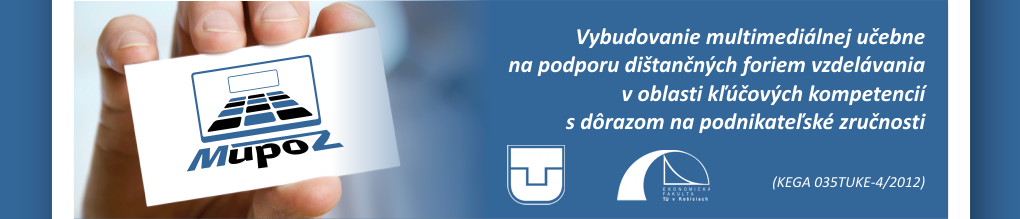 Prieskum požiadaviek trhu práce na absolventov VŠ
väčšina otázok má charakter kategorického typu štatistických premenných
použijeme na testovanie v jednom súbore znamienkový test a na testovanie dvoch kvalitatívnych premenných chí-kvadrát test nezávislosti pre kategorické premenné 
pri otázkach kvantitatívneho typu štatistickej premennej na testovanie rozdielov vo viac ako dvoch súboroch využijeme Kruskalov-Wallisov test a na testovanie rozdielov v dvoch súboroch Mannov-Whitneyov U-test
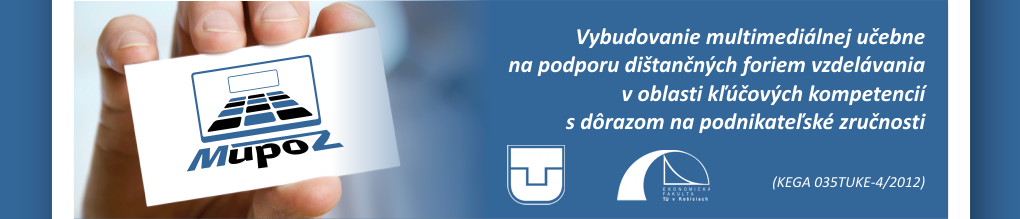 Dotazník pre podnikateľov
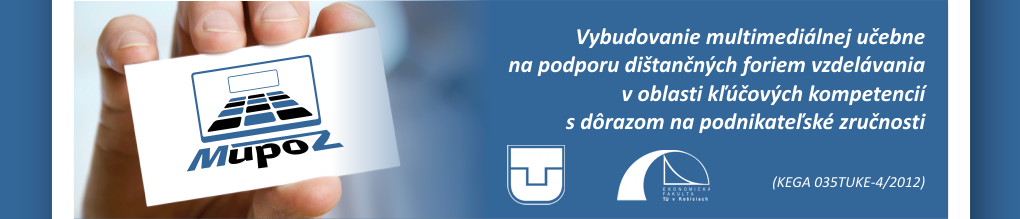 Prieskum požiadaviek trhu práce na absolventov VŠ
1. Aký je Váš vzťah k firme?
som začínajúci podnikateľ – vlastník (do 3 rokov pôsobenia)
som skúsený podnikateľ – vlastník (nad 3 roky pôsobenia)
som začínajúci manažér (do 3 rokov pôsobenia)
som skúsený manažér (nad 3 roky pôsobenia)
iné, uveďte:.........................................................
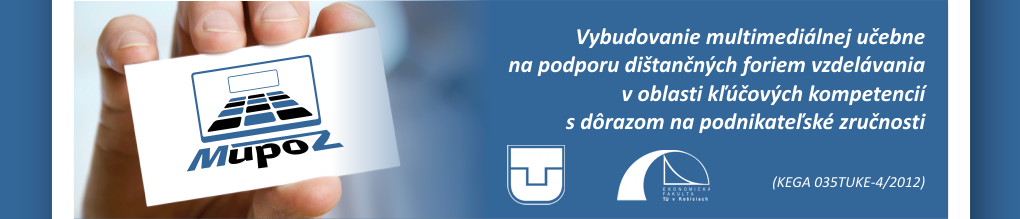 Prieskum požiadaviek trhu práce na absolventov VŠ
8. Ktoré z nižšie uvedených zručností, resp. schopností sú podľa Vás pre podnikanie dôležité? Môžete uviesť viacero odpovedí, pri uvedení odpovede označte dôležitosť zručnosti v rozpätí 1 (najmenšia dôležitosť) až 5 (najväčšia dôležitosť)
poznanie základov ekonomickej teórie	1	2	3	4	5
poznanie základných právnych predpis	1	2	3	4	5
komunikácia s rôznymi úradmi a inštitú 	1	2	3	4	5
orientácia v cenotvorbe		1	2	3	4	5
vypracovanie podnikat. a finanč.  plánu 	1	2	3	4	5
interpretácia finančnej analýzy podniku	1	2	3	4	5

spolu 22 položiek
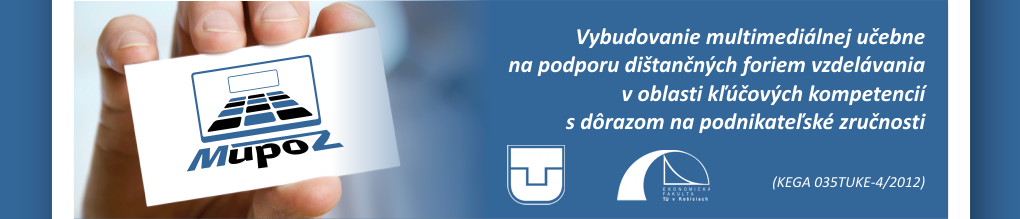 Prieskum požiadaviek trhu práce na absolventov VŠ
9. Ako ste prevažne získali zručnosti potrebné pre podnikanie? Môžete uviesť viacero odpovedí:
stredoškolským vzdelaním
vysokoškolským vzdelaním
odborným tréningom, resp. školením, kurzom
vlastnou pracovnou skúsenosťou
samoštúdiom
inak (prostredníctvom koníčkov, cez súkromný život)
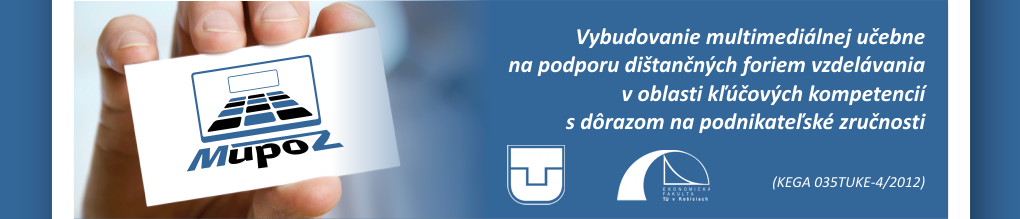 Prieskum požiadaviek trhu práce na absolventov VŠ
13. Čo považujete za úspech v podnikaní?
........................................................................................
14. Aké zručnosti, resp. schopnosti podľa Vás dnešným uchádzačom o zamestnanie chýbajú? Uveďte ich:
........................................................................................
15. Ste ochotná / ochotný prijať študentov na odbornú neplatenú prax počas ich štúdia?
áno
nie
16. Máte záujem zamestnať práve skončených absolventov vysokoškolského štúdia?
áno
nie
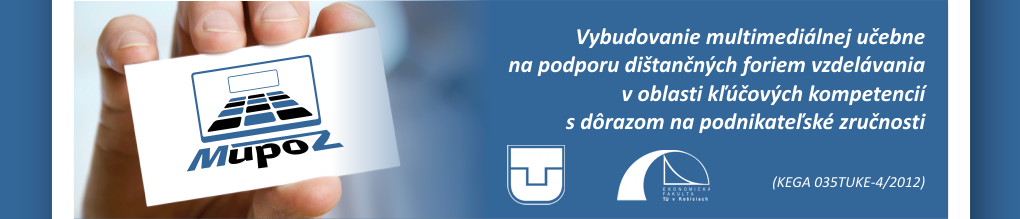 Prieskum požiadaviek trhu práce na absolventov VŠ
17. Spolupracujete s niektorými z uvedených inštitúcií pri realizácii podnikania? Môžete uviesť viacero odpovedí:
Regionálne vzdelávacie centrum
Krajská rozvojová agentúra
Slovenská obchodná a priemyselná komora (SOPK)
Slovenská agentúra pre rozvoj investícií a obchodu (SARIO)
Slovenská záručná a rozvojová banka(SZRB)
Košický samosprávny kraj
Prešovský samosprávny kraj
Mestský úrad v mieste podnikania
Obvodný úrad v mieste podnikania, odbor živnostenského podnikania
Združenie podnikateľov Slovenska (ZPS)
.
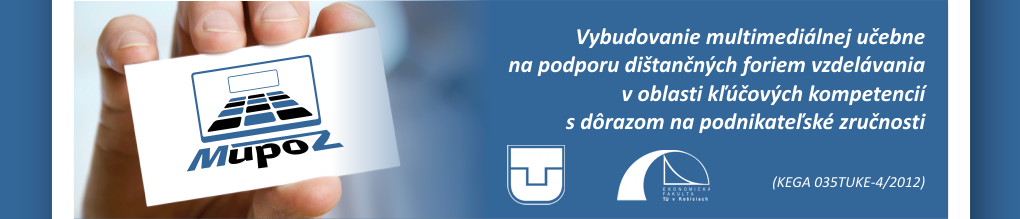 Prieskum požiadaviek trhu práce na absolventov VŠ
18. Čo z nižšie uvedeného predstavuje podľa Vás najväčšie prekážky v podnikaní? Môžete vybrať viacero možností a priradiť prekážke v podnikaní číslo podľa nasledovnej škály: 1 – rozhodujúca prekážka, 2 – vážna prekážka, 3 – mierna prekážka, 4 - žiadna prekážka:
korupcia					1	2	3	4
vymožiteľnosť práva cez súdy		1	2	3	4
nestabilita a nejednoznačnosť záko	1	2	3	4
odvodové zaťaženie			1	2	3	4
fungovanie verejného obstarávania	1	2	3	4
.
.
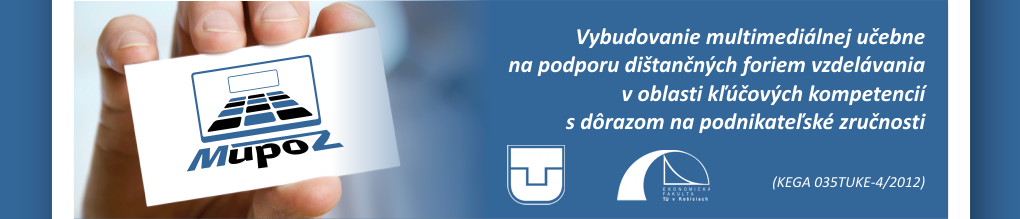 Dotazník pre študentov
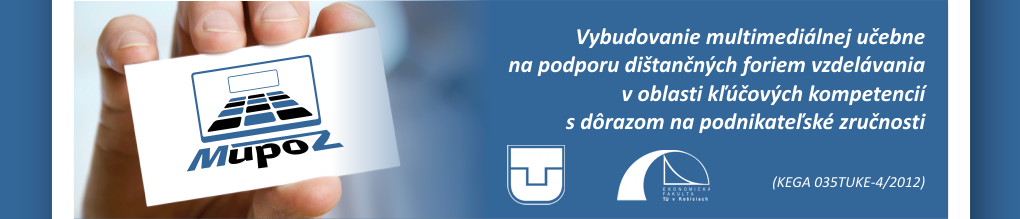 Prieskum požiadaviek trhu práce na absolventov VŠ
1. Ktorý ste ročník štúdia?
končiaci ročník 1. stupeň vysokoškolského štúdia
končiaci ročník 2. stupeň vysokoškolského štúdia 
iný ako končiaci ročník
2. Na akej vysokej škole, resp. univerzite študujete? 
Technická univerzita v Košiciach
Univerzita Pavla Jozefa Šafárika v Košiciach
Univerzita veterinárskeho lekárstva a farmácie v Košiciach
Prešovská univerzita v Prešove
3. Na akej fakulte študujete? Uveďte: 	.............................................................................
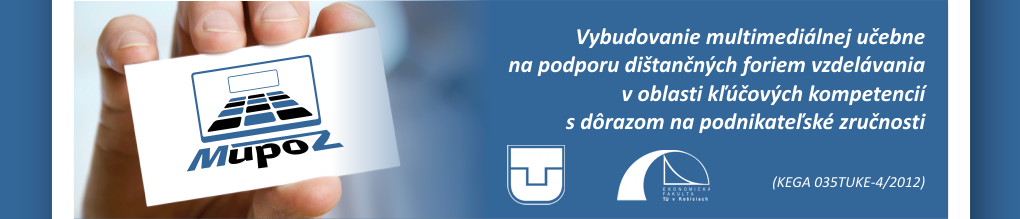 Prieskum požiadaviek trhu práce na absolventov VŠ
6. Zvažujete o možnosti začať podnikať? Ak odpoveď áno – potom v akej oblasti?
áno, hneď po skončení štúdia
áno, vo vzdialenejšej budúcnosti
ešte som o tom nerozmýšľal/ nerozmýšľala
neviem
nie
už podnikám
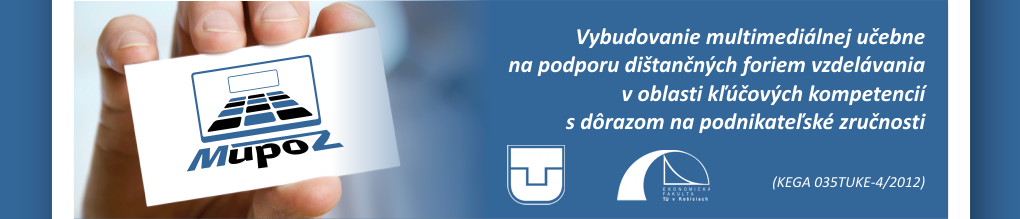 Prieskum požiadaviek trhu práce na absolventov VŠ
8. Ktoré z nižšie uvedených zručností, resp. schopností sú podľa Vás pre podnikanie dôležité? Môžete uviesť viacero odpovedí, pri uvedení odpovede označte dôležitosť zručnosti v rozpätí 1 (najmenšia dôležitosť) až 5 (najväčšia dôležitosť)
poznanie základov ekonomickej teórie	1	2	3	4	5
poznanie základných právnych predpis	1	2	3	4	5
komunikácia s rôznymi úradmi a inštitú 	1	2	3	4	5
orientácia v cenotvorbe		1	2	3	4	5
vypracovanie podnikat. a finanč.  plánu 	1	2	3	4	5
interpretácia finančnej analýzy podniku	1	2	3	4	5

spolu 22 položiek
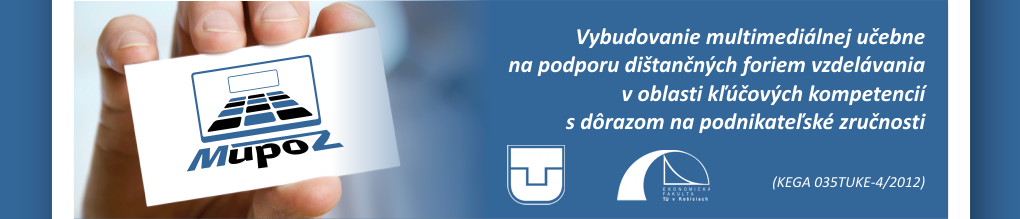 Prieskum požiadaviek trhu práce na absolventov VŠ
9. Ste v blízkej interakcii s niekým, kto aktívne podniká a komunikujete s nim o jeho problémoch pri podnikaní?
áno
nie
10. Mali by ste záujem zúčastniť sa kurzu zameraného na získanie zručností na podnikanie?
áno, aj počas vysokoškolského štúdia
áno, ale až po skončení vysokoškolského štúdia
nie
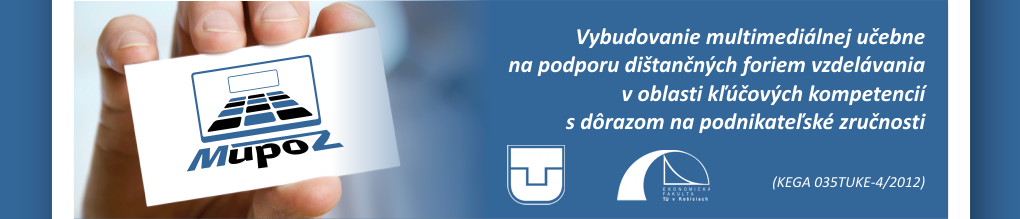 Prieskum požiadaviek trhu práce na absolventov VŠ
12. Myslíte si, že ste dostatočne pripravený/ pripravená pre súčasný trh práce? 
áno
nie
13. Aké zručnosti, resp. schopnosti pokladáte za nedostatočné? Uveďte ich:
.......................................................................................................
14. Plánujete bezprostredne po skončení vysokej školy zostať v regióne východného Slovenska?
áno
nie
neviem
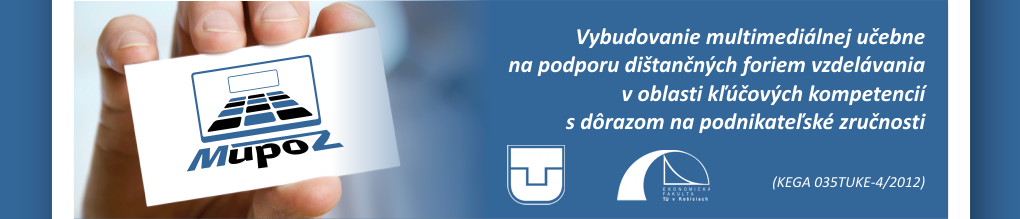 Prieskum požiadaviek trhu práce na absolventov VŠ
18. Čo z nižšie uvedeného predstavuje podľa Vás najväčšie prekážky v podnikaní? Môžete vybrať viacero možností a priradiť prekážke v podnikaní číslo podľa nasledovnej škály: 1 – rozhodujúca prekážka, 2 – vážna prekážka, 3 – mierna prekážka, 4 - žiadna prekážka:
korupcia					1	2	3	4
vymožiteľnosť práva cez súdy		1	2	3	4
nestabilita a nejednoznačnosť záko	1	2	3	4
odvodové zaťaženie			1	2	3	4
fungovanie verejného obstarávania	1	2	3	4
.
.
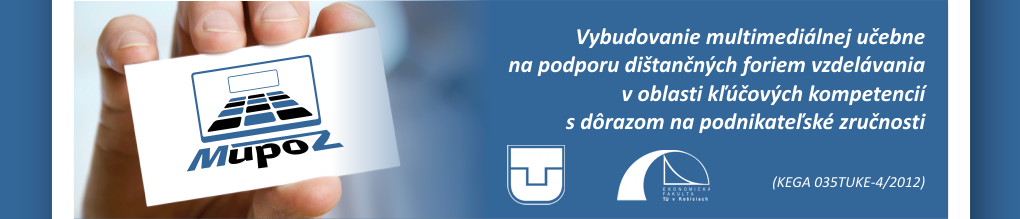 Ďakujem za pozornosť